Quarterly Southern Colorado working group
Prepared by Chris DeGaray, USAG Fort Carson Executive Officer
14 JAN 2015, 9:30 AM – 11:00 AM
Las Animas County Courthouse, Trinidad, Colorado
Agenda
Introduction New Working Group Members
  Fort Carson
  Community
 Garrison Commander Opening Remarks 
 Purpose
 Update Line of Effort Initiatives & Engagements
Training
Community
Stewardship
Due outs & next meeting schedule
2
Garrison commander opening remarks
3
Purpose
Ensure synchronization and coordination of on going military, civilian and local community efforts in the southern Colorado region 
 Establish initiatives and tasks to be accomplished in the southern Colorado region
4
Lines of Effort
Training 
Community
Stewardship
5
Training Line of Effort Update(DPTMS)
Cultural Awareness DVD- Version 1 completed
  - Commanding General talking points to be recorded following the  
     Change of Command in the spring. (Version 2)
  - Intend to add SHPO talking points in the future.
  - Trying to place it on the Public Website for awareness and viewing.

  Cultural Resource site protection
  - Purchased 300 boulders to enhance protection of eligible sites.
  - Plan to re-use boulders from renovated erosion control dams.
  - Requesting additional 200K for Site Protection resources

 Repair of Maneuver Damage from 2/4HBCT exercise
   - 2/4ABCT assembly area along MSR will managed as a limited
        use area until re-analyzed this spring/summer.
6
Community LOE Way-ahead
7
30 JAN
Military Appreciation Day at the State Capitol (Commanding General or designated rep., and Support Staff)
(Denver)
22 AUG
State Fair Parade (Soldier & Equipment support) (Pueblo)
16 MAY
Armed Forces Day Parade (Soldier & Equipment support)  (Trinidad)
14 JAN
Southern Colorado Engagement Working Group (Garrison Cdr & Support Staff)  (Trinidad)
AUG  2015
JUL  2015
23 AUG
Colorado State Fair Military Appreciation Luncheon (Pueblo)
JUN  2015
MAY  2015
APR  2015
MAR 2015
FEB 2015
11 JUNE
Fort Carson Vietnam Vet Welcome Home Ceremony
JAN 2015
DEC  2014
11 JUL
(T) Mt. Carmel Festival (Soldier & Equipment support)           (Trinidad)
4 MAR
2014 Fort Carson Good Neighbor Induction Ceremony & Luncheon                 (Fort Carson)
4 JUL
Pueblo West 4th of July Wet & Dry Parade (Soldier & Equipment support)             (Pueblo West)
3 DEC
Mt. Carmel Holiday Open House (Soldier engagement w/local Veterans & residents)
(Trinidad)
Stewardship Line of Effort Update
3
DEIS Status and Upcoming Actions
Purpose and need:  Readiness training using emerging tactics and new equipment.  Integration of ground and air resources

Mitigation actions may be required to avoid or reduce impacts to PCMS resources

Public comment period ended 15 Dec. Comments are being reviewed

Proposed edits to Final EIS and comment responses are being drafted (present)

Notice of Availability (NOA) for Final EIS (March) 

30 day public waiting period after NOA is publish in Federal Register

Record of Decision (ROD) anytime after the public waiting period
Stewardship Line of Effort Update
13
Programmatic Agreements – Annual Reports
Fort Carson Built Environment
Proposed amendments forthcoming – include addition of select areas and off-post facilities

Fort Carson Military Training and Operational Support 
Combine with Built Environment PA
Baseline monitoring complete in FY15
Mitigation projects initiated in FY15

PCMS Military Training and Operational Support 
Update of Appendix 2 ongoing
Baseline monitoring – 150 sites in numbered TAs in FY15
Stewardship Line of Effort Update
14
Other Consultation Topics
Follow-up to 2/4 BCT training exercise and Hogback graffiti incident: 

Seibert marking complete in primary maneuver area;  remainder of numbered TAs first priority for additional marking
Added Seibert markers at 5 meter intervals to many of the entered sites
Resolved Tribal Site of Concern question with Jicarilla Apache Nation
Digital maps complete, maps have been distributed to BCTs
Met with 4 Tribes to discuss graffiti incident
AR15-6 Investigation
Improved restricted access with new gate and signage
Initiated development of individual Tribal agreements regarding site access and protection 
Cultural Awareness Video
Stewardship Line of Effort Update
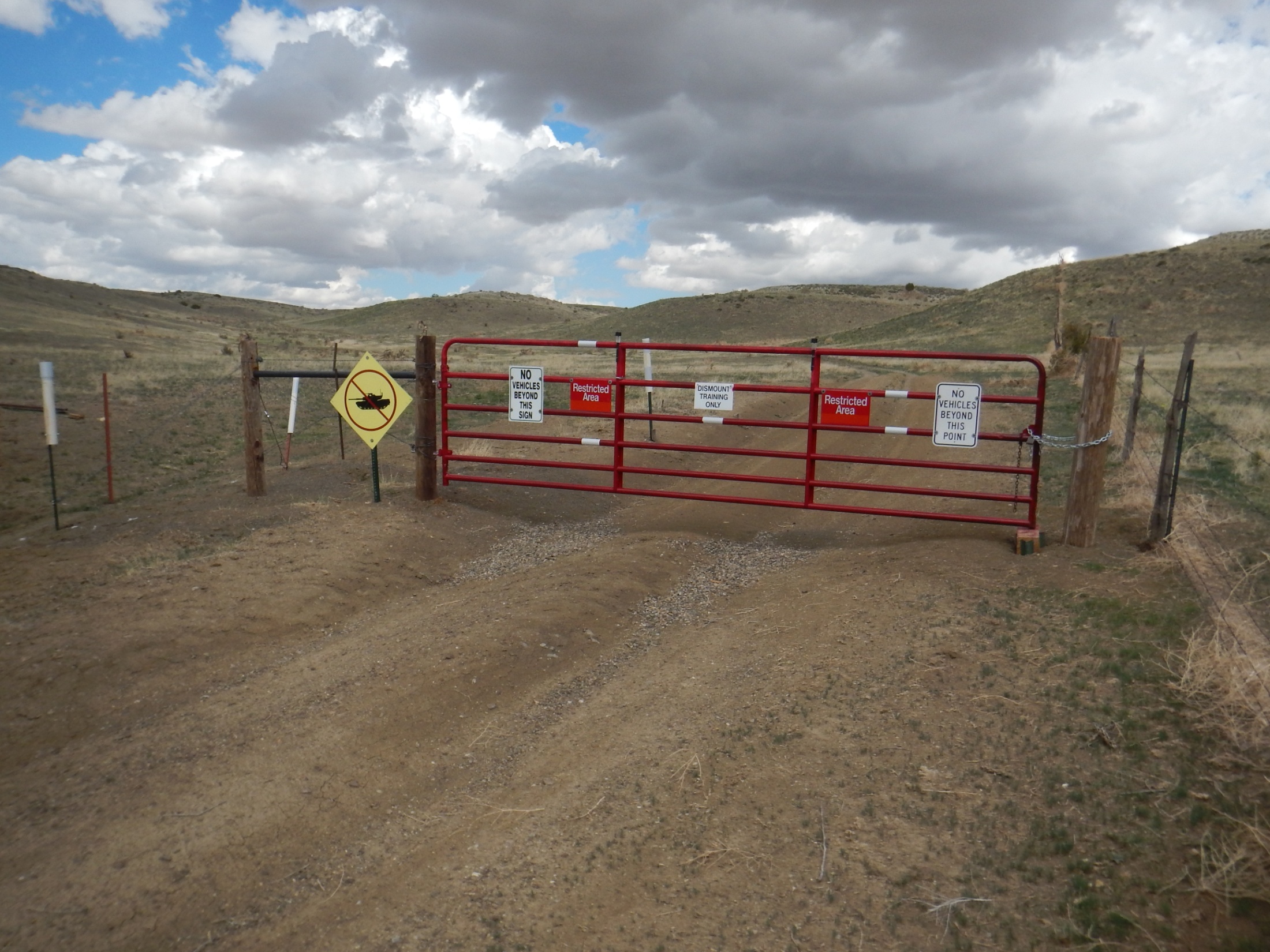 Cultural
HogBack Protection Gate & Fencing.   Dismounted  Training ONLY from this point
Wildlife Updates
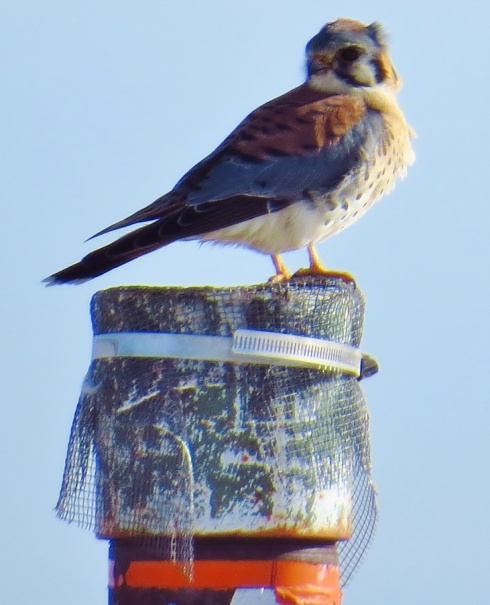 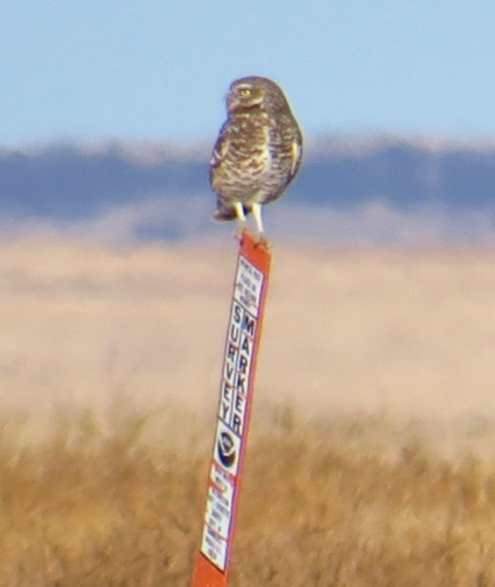 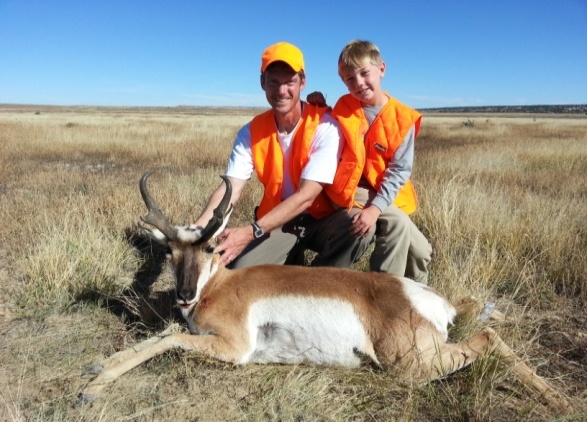 American Kestrel
Burrowing Owl 12-16-14
PCMS Hunting Program: Educating hunters, collecting B&C sheets, preparing for hunting management meeting (CP&W)
Covering open pipes to prevent bird entrapment
Starting to survey for wintering burrowing owls
Note: The B&C (Boone & Crockett) score is the size of the antlers/horns. This data is important for management decisions.
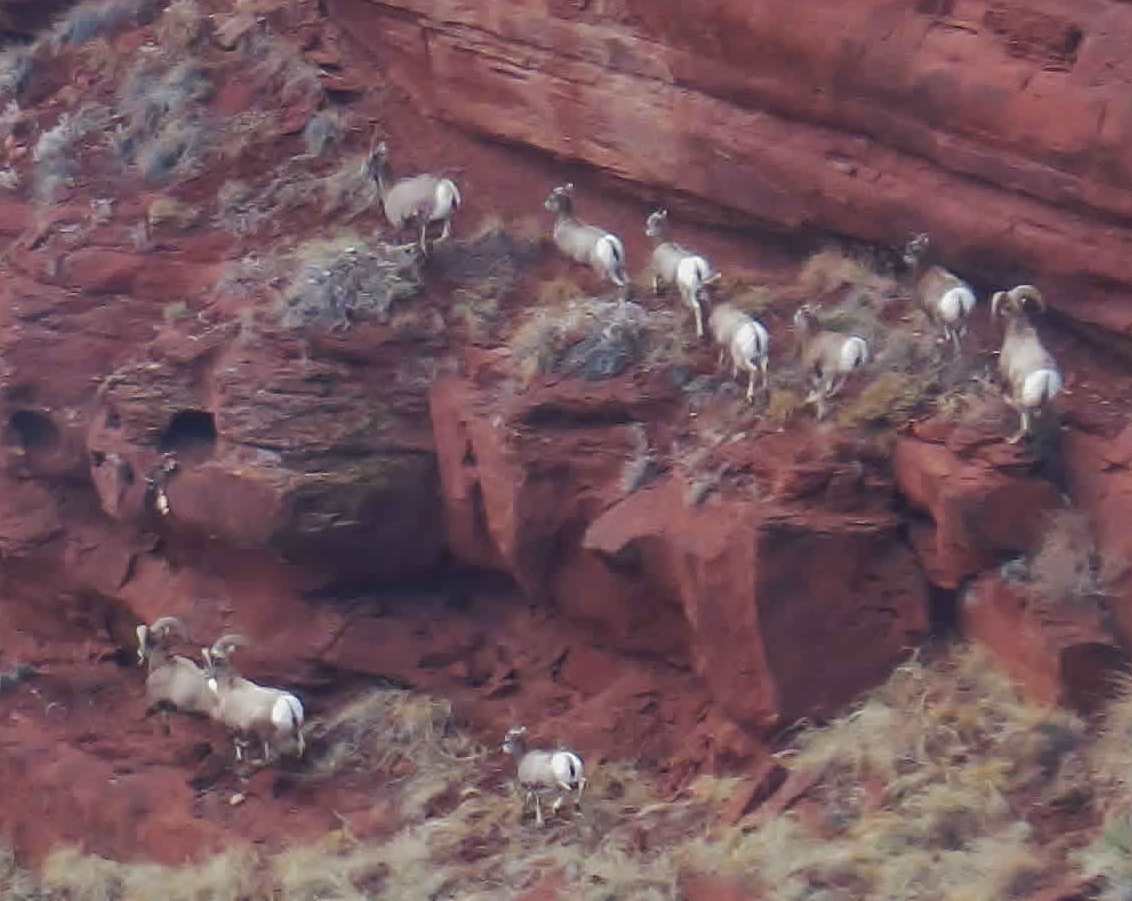 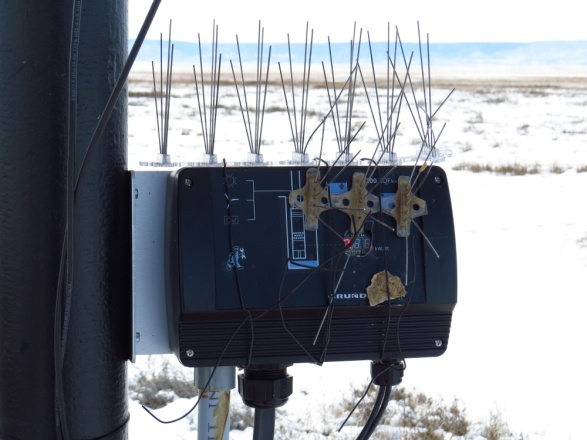 Spikes
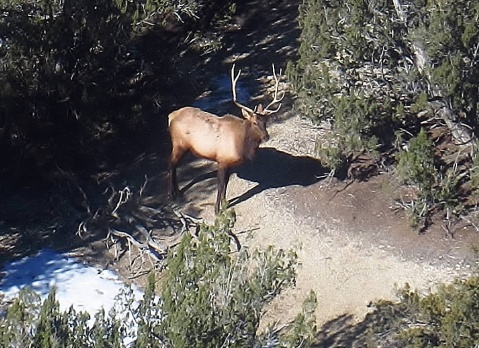 Installing bird deterrent spikes on wells’ automatic on/off switches to prevent further damage from ravens
Two day big game aerial survey completed
Wildlife Updates
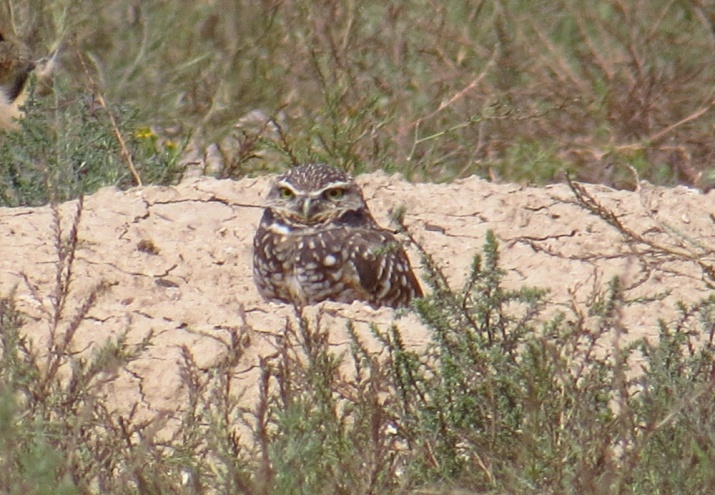 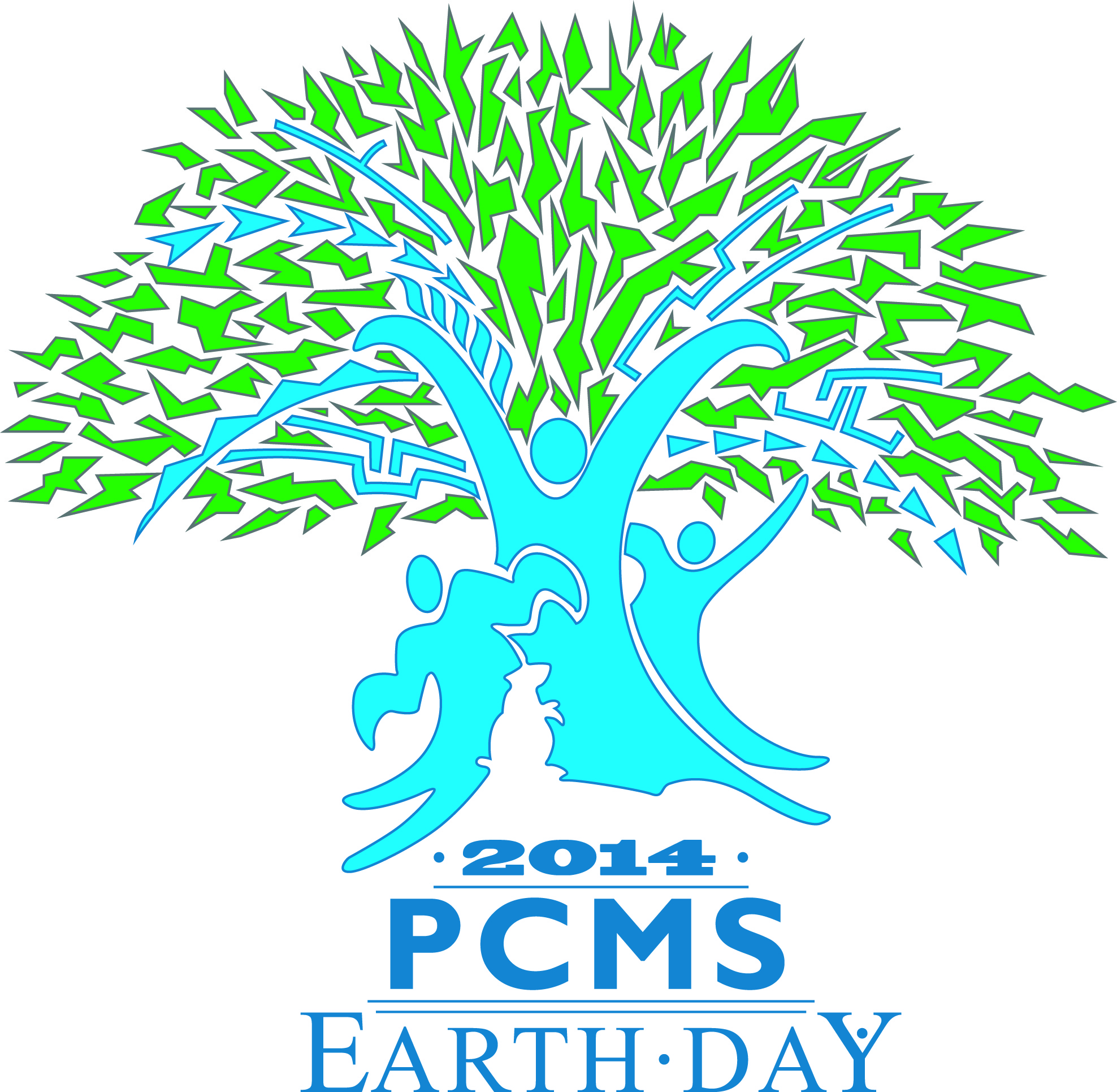 Planning for this annual event is underway….
2015
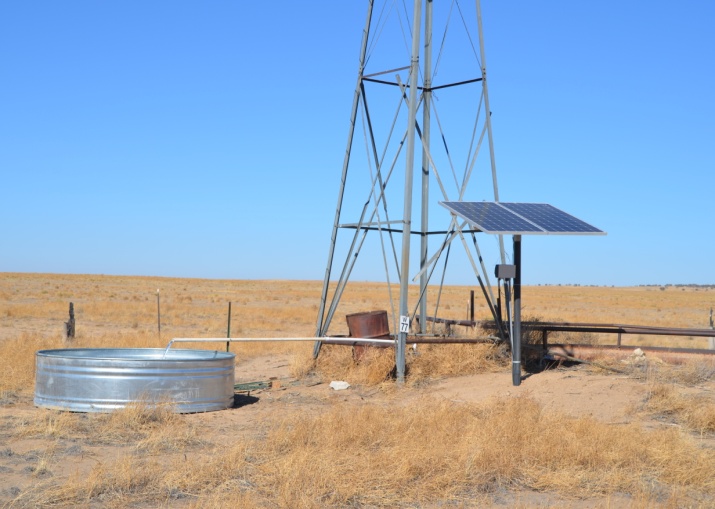 2014 Burrowing Owl & Prairie Dog Survey has been completed.
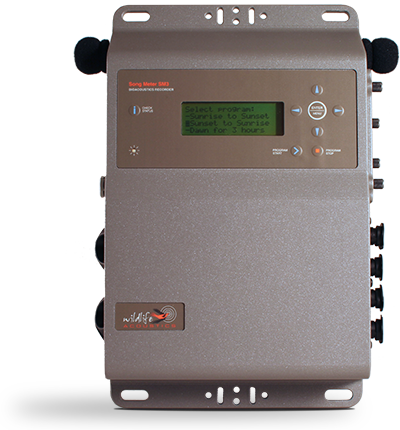 Well contractor completed work on 7 new wells , including the placement of new tanks, solar pumps, on/off switches, pipes and escape ramps. Note: There are  now 31 working wells, 3 stand alone tanks, 5 guzzlers and 10 pipeline tanks.
Acoustic Monitoring: Trial devices deployed. This summer they will be used for grassland bird and bat surveys.
Stewardship Line of Effort Update
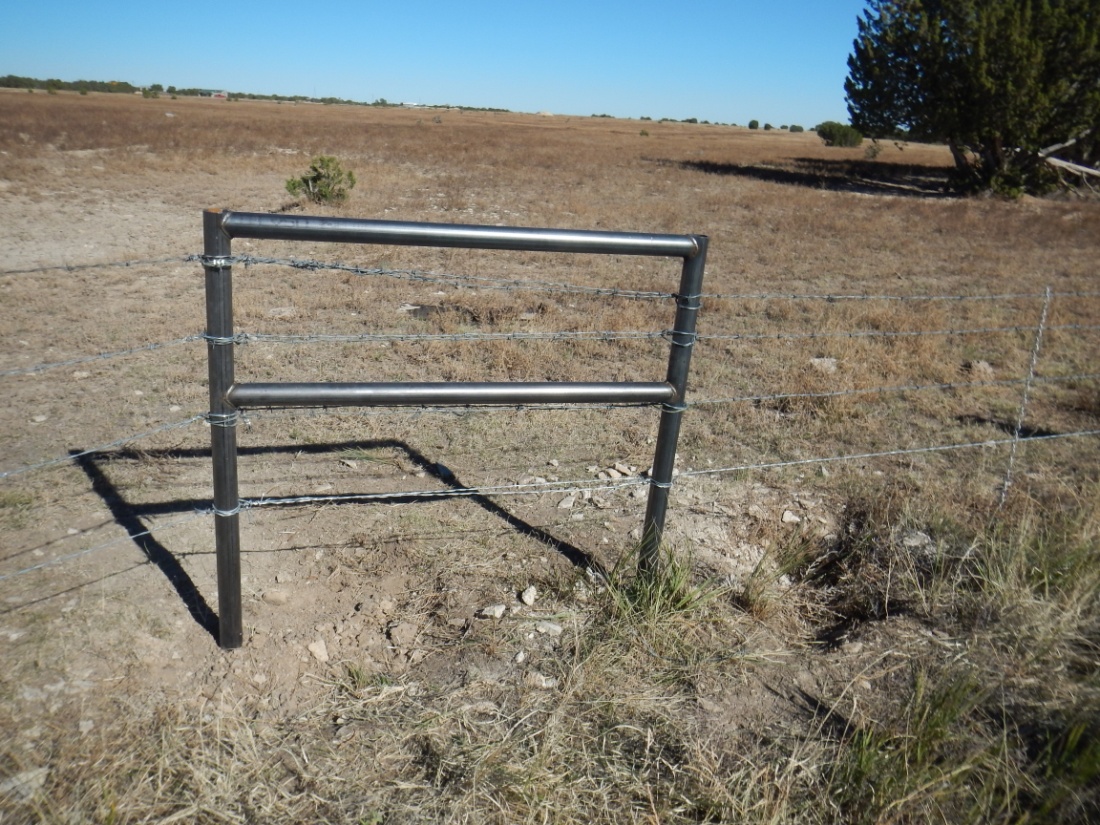 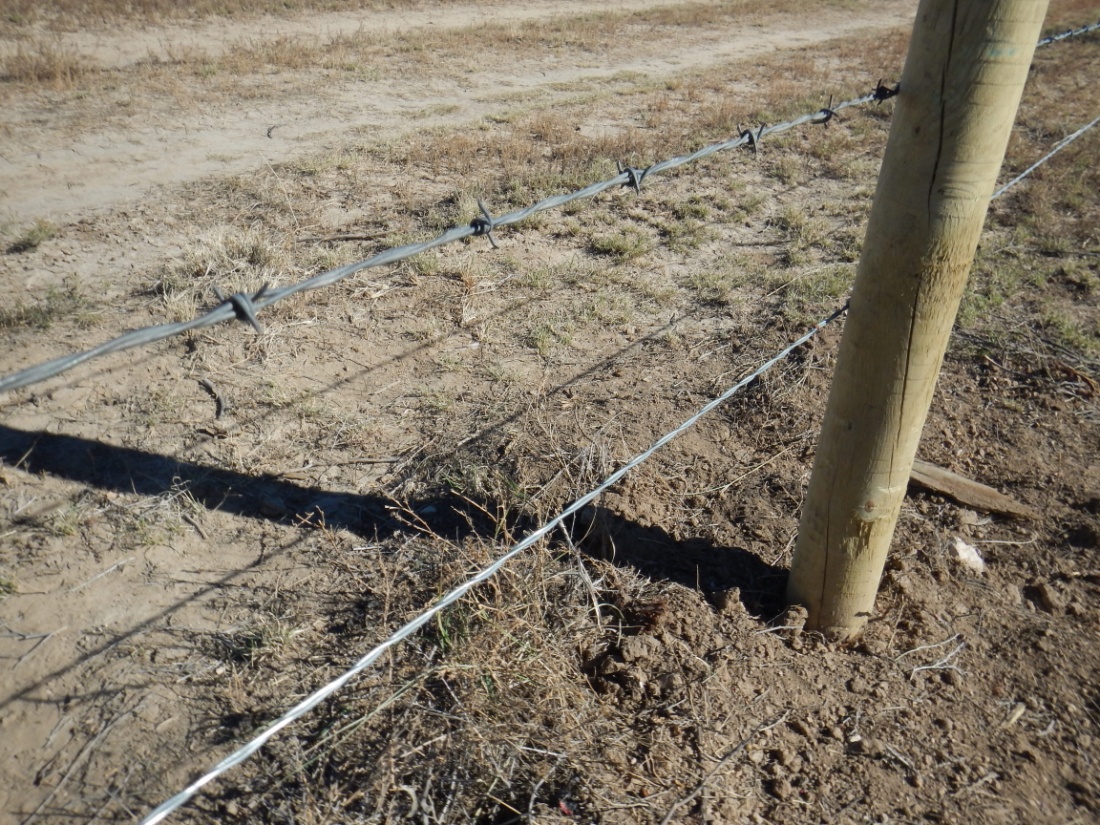 Steel “H” braces designed and installed to not burn during future wildfire events.
North perimeter fence line repaired. Note: bottom wire strand is smooth wire for wildlife
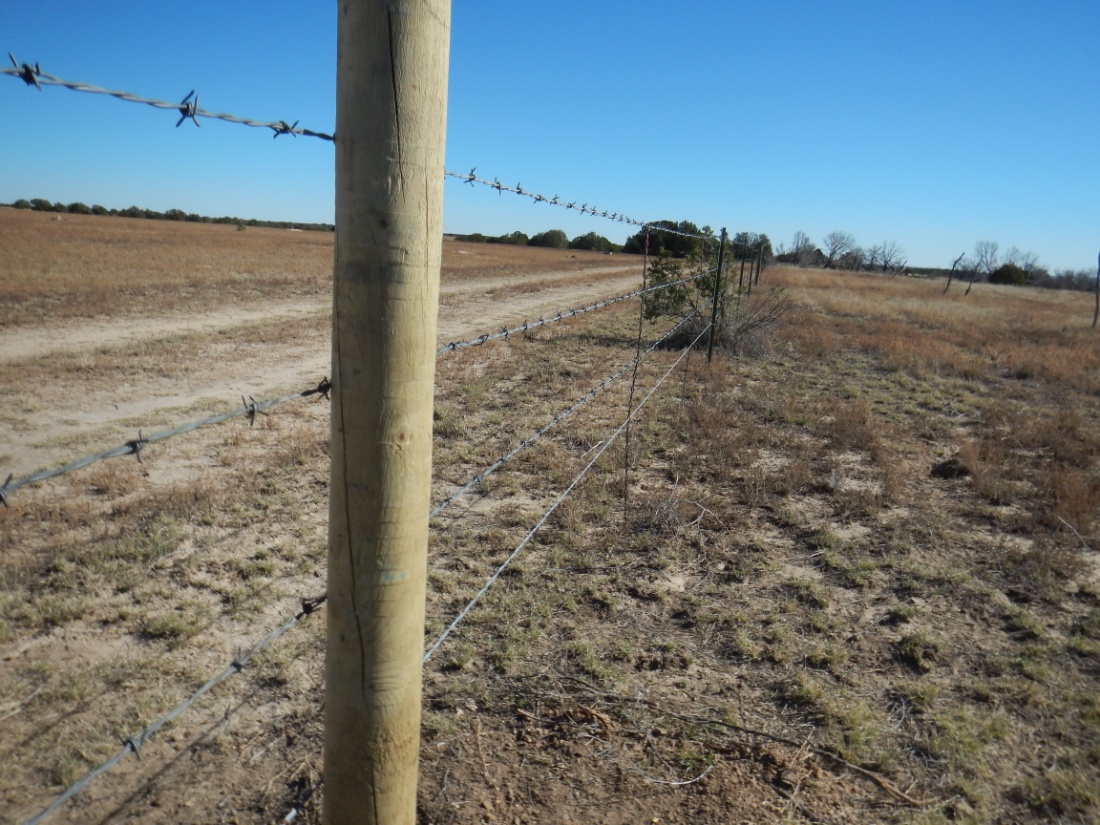 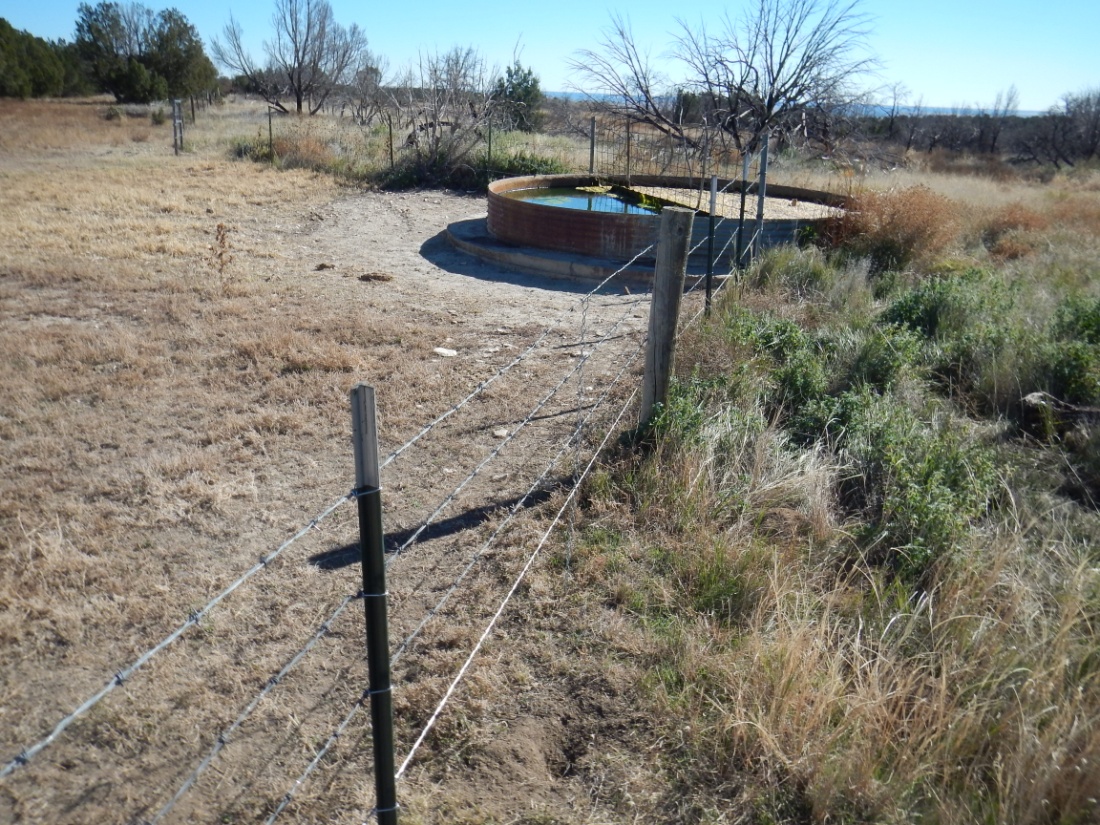 Shared water storage tank
Ranch Owner
Perimeter fence completed mid December 2014
PCMS
Review of Due Outs/Way-ahead
Commander’s Guidance
Review Due Outs
Date, time and location of next meeting of the working group:
Next meeting:  MAY/JUNE 2015
15